Regrouping our Value System
[Speaker Notes: Notes for Teacher – N/A

Suggestions: N/A
Source of Multimedia Objects (Image/audio/ Video/Animation) used in this slide - N/A]
Common Factor
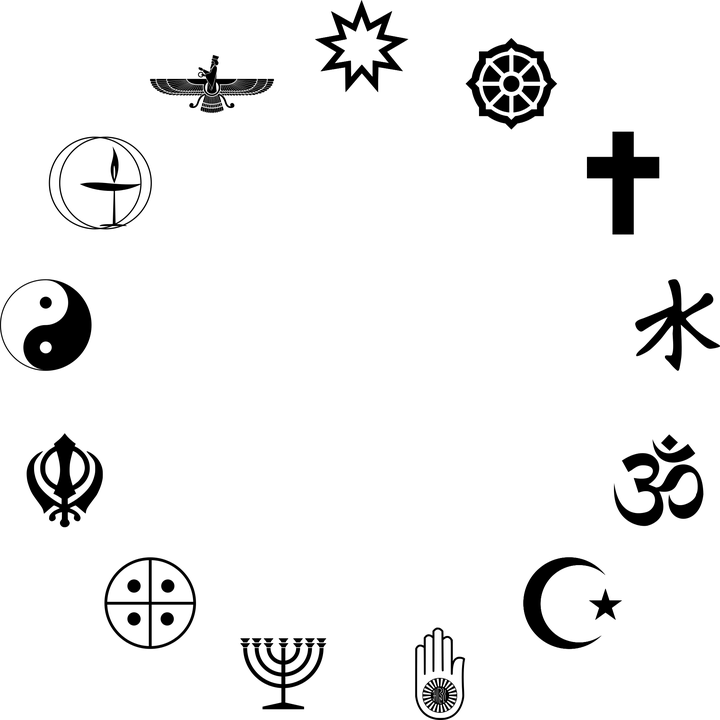 SOCIETY
SOCIETY
SOCIETY
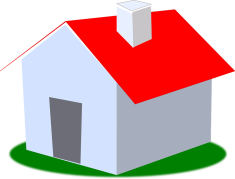 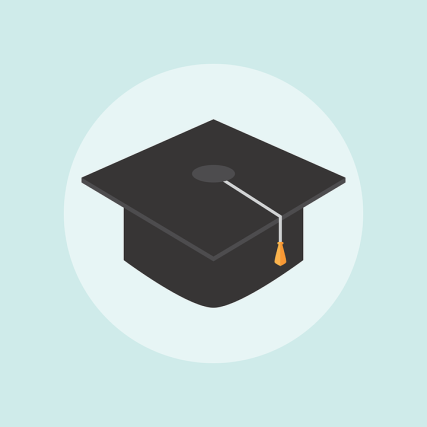 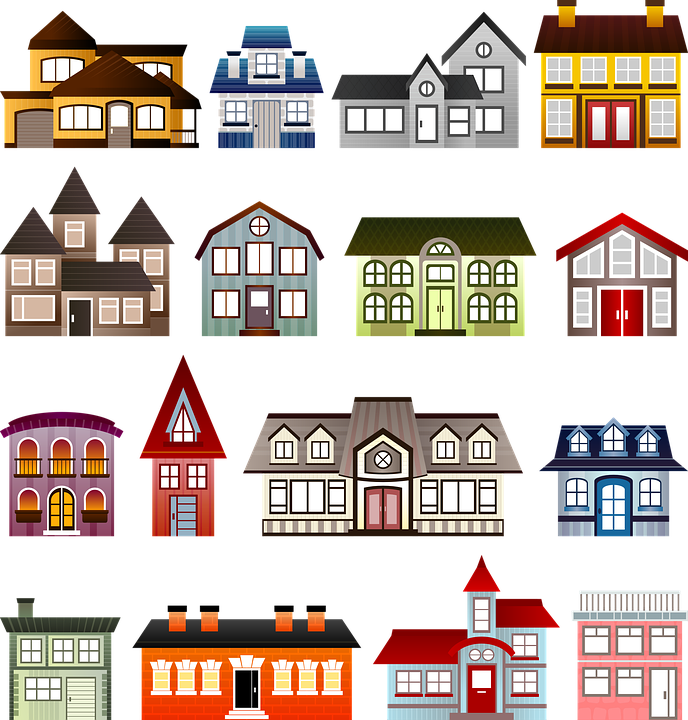 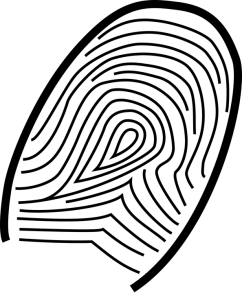 All are children of God, 
All have the need to love and be loved,
All want peace in lives.
[Speaker Notes: Notes for Teacher –  NA

Suggestions: N/A
Source of Multimedia Objects (Image/audio/ Video/Animation) used in this slide - 
Religion: https://pixabay.com/vectors/silhouette-black-religion-ethics-1321398/
Thumb - https://pixabay.com/vectors/thumb-fingerprint-print-thumbprint-23776/
Hat - https://pixabay.com/illustrations/hat-graduation-cap-education-1674894/
Small house - https://pixabay.com/vectors/hut-house-cottage-vacation-roof-312420/
Big house - https://pixabay.com/illustrations/houses-set-architecture-clip-art-1094900/]
Student
The different factors of students are:
S
Sincerity
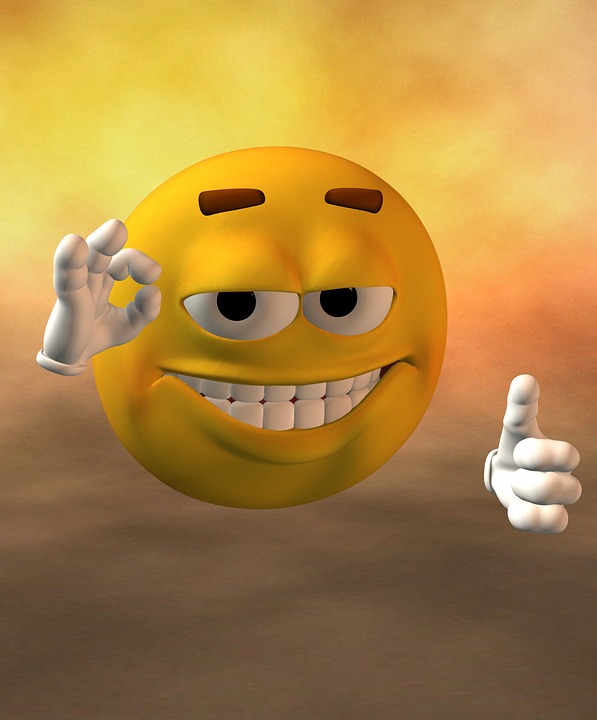 T
Tenacity
U
Unity
D
Discipline
E
Energetic
Common factor
 = 
Good Character
N
Neatness
Truthfulness
T
Steadfastness
S
[Speaker Notes: Notes for Teacher – Only one click for factors of students to appear on the slide
Suggestions: N/A
Source of Multimedia Objects (Image/audio/ Video/Animation) used in this slide - 
1. Smiley - https://pixabay.com/illustrations/smile-cool-best-smiley-perfect-ok-3233682/]
Good Character
Develop good character as your distinct achievement.
“Ability may take you to the top. But it takes good character to keep you there”  ~ John Wooden
[Speaker Notes: Notes for Teacher –  N/A

Suggestions: N/A
Source of Multimedia Objects (Image/audio/ Video/Animation) used in this slide - N/A]
MM Index
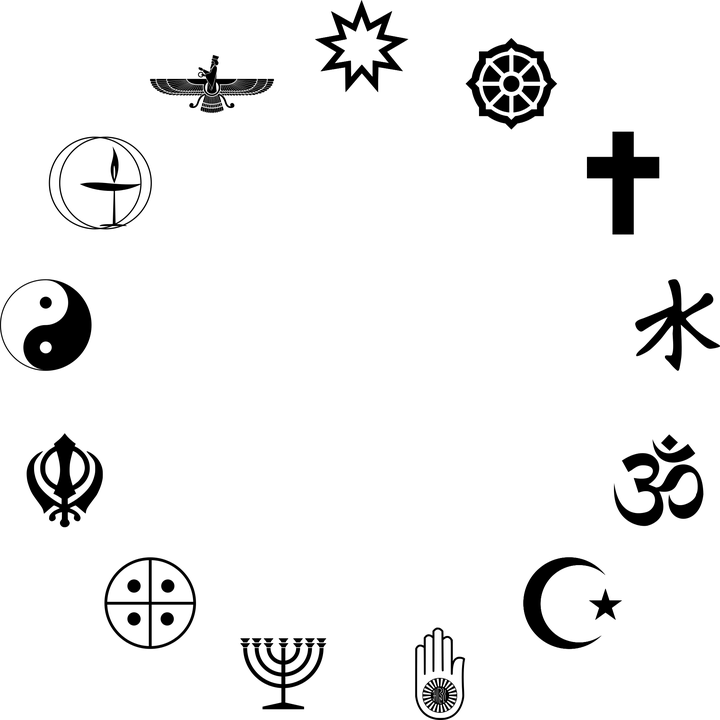 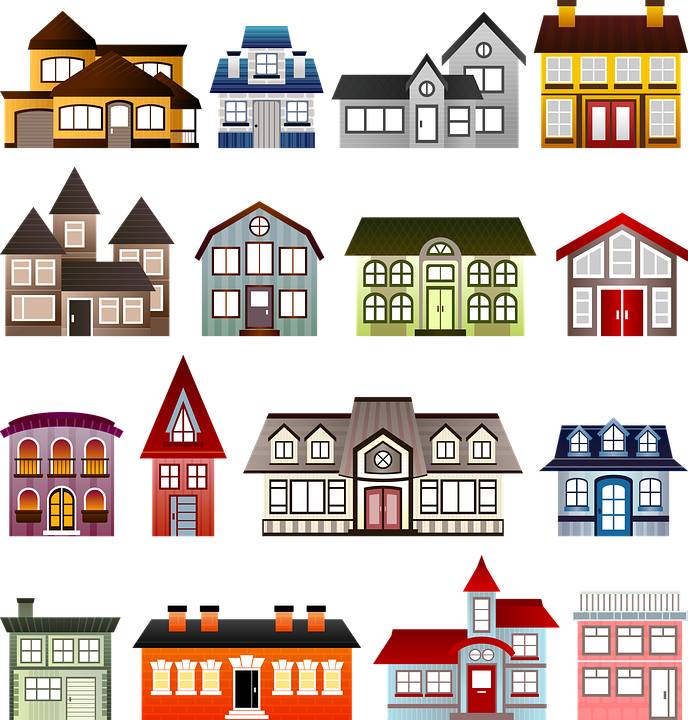 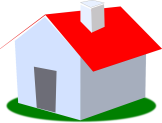 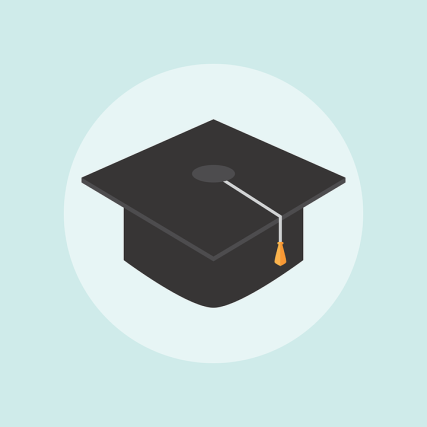 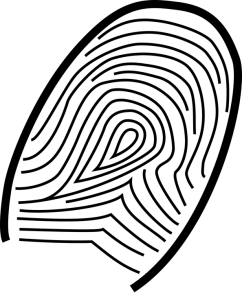 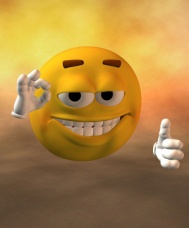